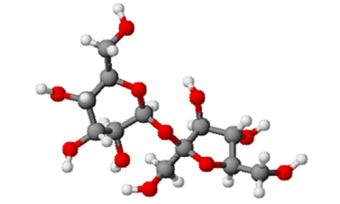 Химическая связь.Типы химической связи
От берега до берега
Можно сделать мост.
 Соединить два атома 
В молекулу – вопрос…
Задачи урока:
дать определение химической связи;

познакомиться с различными типами химической связи;

научиться определять тип связи в различных соединениях.
Неорганические вещества 
 простые                                     сложные
бинарные соединения
AlN, H2O  и др.
соли
NaCl, CuSO4 и др.
Ме      переходные        неMe
Na,     (амфотерные)    (в т.ч. 
Ca,        элементы       благородные
Ba      Al, Zn, Be и др.     газы)
и др.                               F2, Cl2 и др.)
гидроксиды
кислоты
H2SO4,
HNO3
и др.
амфолиты
Zn(OH)2, 
Ga(OH)3 и др.
основания
NaOH, 
Ba(OH)2 
и др.
Задание «Знакомые все лица…»
Определите класс неорганических веществ, химические формулы которых представлены в таблице. Обведите буквы и составите из них фамилию шведского химика.














Ответ: Берцелиус
Химическая связь – это взаимодействие атомных частиц, сопровождающееся перестройкой электронных оболочек (орбиталей), как правило, ВЭУ.
Химическая связь – это связь между химическими частицами (атомными частицами, молекулами, ионами), объединяющая их в более сложные структуры (молекулы, ионы, ассоциаты).
Энергия химической связи – количество теплоты, поглощаемое при разрыве ковалентной связи или выделяемое при ее образовании (единица – кДж/моль).
Длина химической связи – расстояние между ядрами связываемых атомных частиц одного химического элемента или разных элементов (единицы – нанометр (нм), пикометр (пм)).
Значения энергии и длин связей для галогеноводородов
Типы химической связи
В простых веществах
В сложных веществах
КНП
(N2, O2, Cl2)
Металли-
ческая
(Na, Mg, Zn)
КП
(H2O, HBr, NH3)
Ионная
(NaI, KNO3, СaF2)
Задание «Крестики-нолики»
Соедините прямой линией три клетки, которые содержат формулы веществ с типом химической связи:

а) ковалентная неполярная







Ответ:Cl2 – I2 – O3
б) ионная




Ответ: MgF2 – Cs2O – NaF.
в) металлическая




Ответ: Zn – Au – Rb
г) ковалентная полярная





Ответ:Cl2O – N2O3 – CS2 
д) смешанный тип связи




Ответ:Ca(ClO)Cl – KClO – Sr(OH)2
Задание «Кто точнее»
Определите по формуле вещества тип химической связи, используя обозначения, приведенные ниже.
Проверка самостоятельной работы
Кроссворд
1 – образование химической связи обусловлено взаимодействием атомных частиц и сопровождается … электронных оболочек (орбиталей) внешнего энергетического уровня; 
2 – вид химической связи, образующийся в сложных веществах между атомными частицами неметаллов; 
3 – количество теплоты, поглощаемое при разрыве связи или выделяемое при ее образовании; 
4 – вид химической связи, образующийся в простых металлических веществах; 
5 – вид химической связи, образующийся в простых веществах между частицами неметаллов; 
6 – в виде свободных (изолированных) атомов существуют только благородные газы (гелий, неон, аргон, криптон, ксенон и радон), что обусловлено высокой … их электронных структур; 
7 – вид химической связи, образующийся в сложных веществах между атомными частицами металлов и неметаллов; 
8 – расстояние между ядрами связываемых атомных частиц.
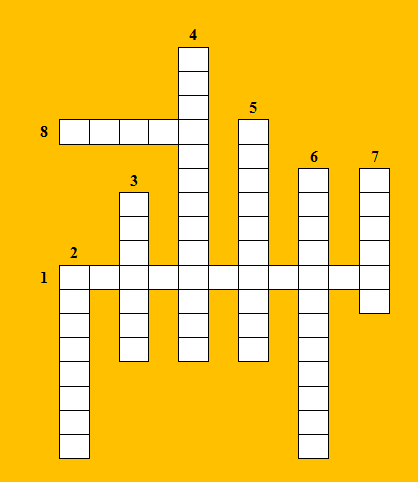 М
 Е 
 Т
 А
 Л
 Л
 И
 Ч
 Е

 К
 А 
 Я
Д  Л   И  Н
Н
Е
П
О
Л
Я

Н
А
Я
У
С
Т
О

Ч
И
В
О
С
Т
Ь
И
О
Н
Н

Я
Э
Н
Е

Г
И
Я
П  Е   Р   Е  С  Т   Р  О  Й  К   А
О
 Л
 Я 
 Р
 Н 
 А
 Я